DOM
Document Object Model
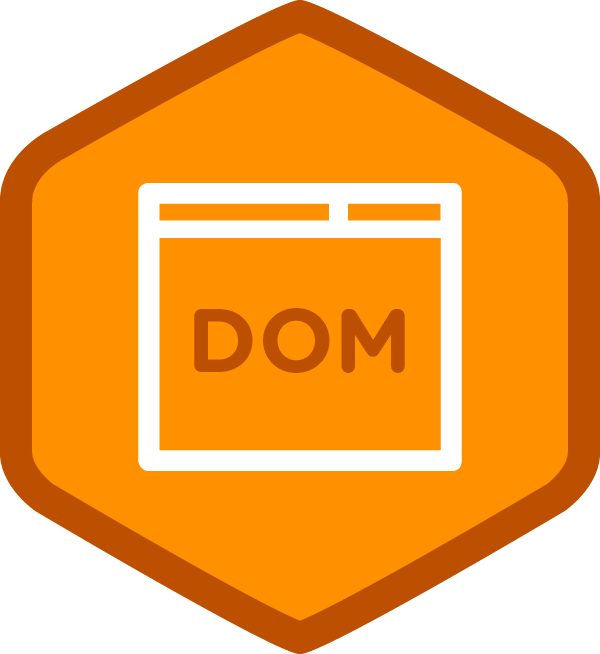 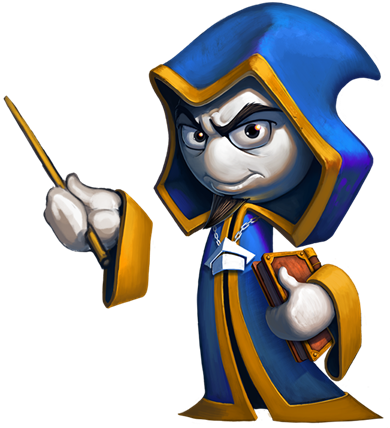 Разработка на софтуер
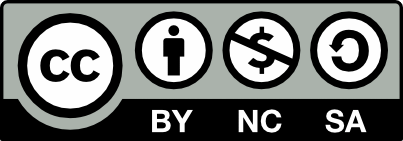 Учителски екип
Обучение за ИТ кариера
https://it-kariera.mon.bg/e-learning/
Съдържание
Какво е DOM?
Манипулиране на DOM
Родители и Деца Елементи
DOM Събития
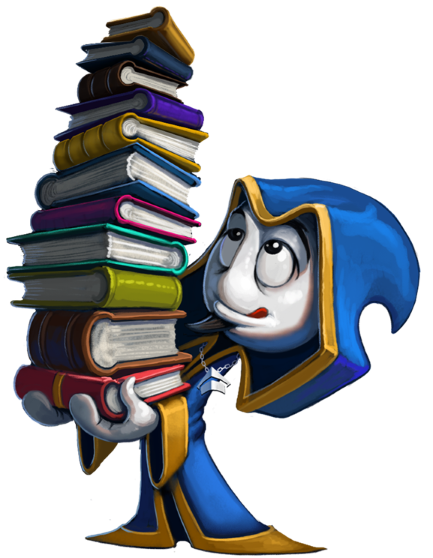 2
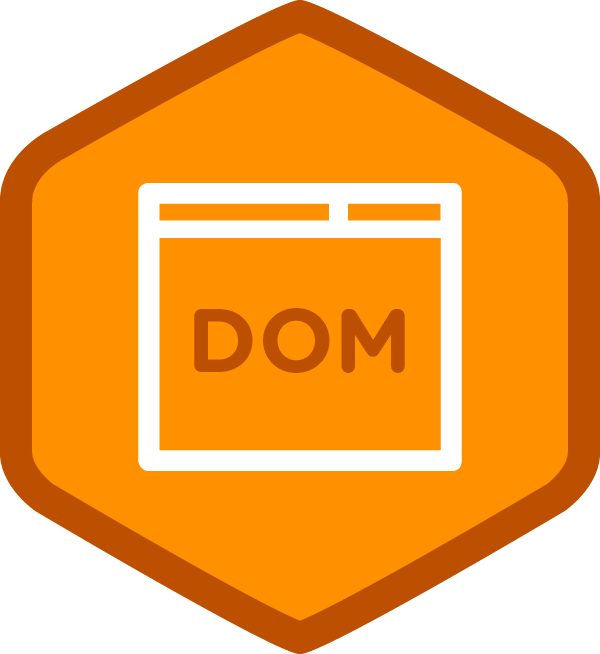 Document Object Model
3
Document Object Model
DOM представя документ като възли и обекти
По този начин езиците за програмиране могат да се свързват със страниците
DOM е стандарт за:
Вземане на HTML елемент
Промяна на HTML елемент
Добавете на HTML елемент
Изтриване на HTML елемент
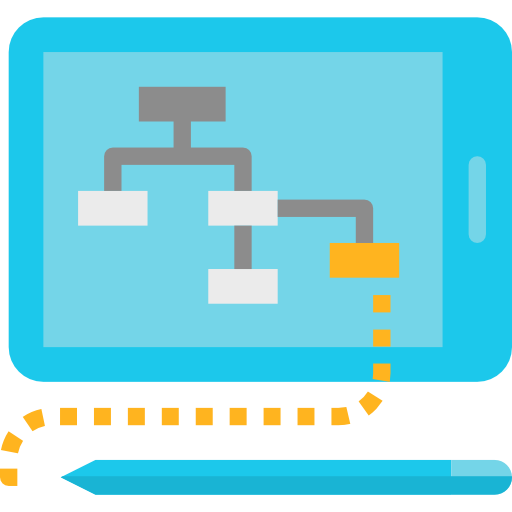 4
HTML DOM
HTML DOM е модел от обекти за HTML. Той определя:
HTML елементи като обекти
Свойства за всички HTML елементи
Методи за всички HTML елементи
Събития за всички HTML елементи
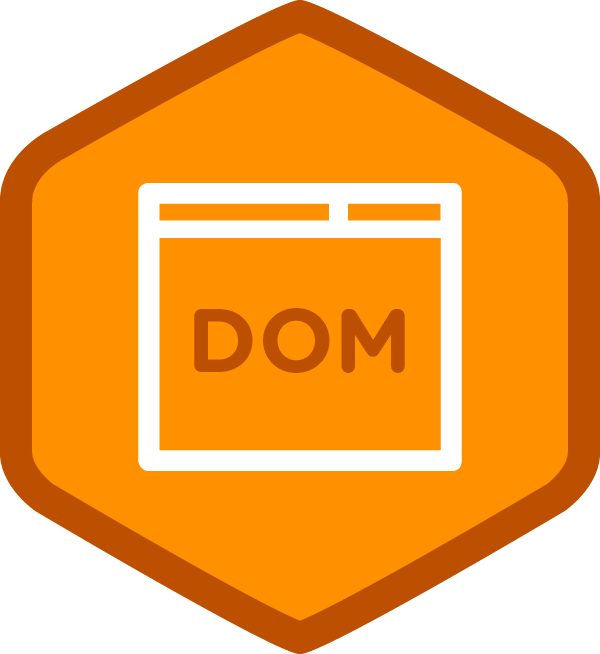 5
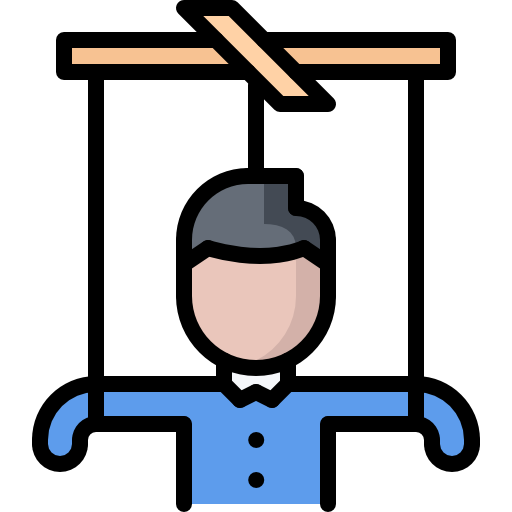 Манипулиране на DOM
Промяна на DOM дървото
6
Избор на елементи
Има няколко начина за намиране на определен HTML елемент в DOM:
По id - getElementById()
По име на таг - getElementsByTagName()
По име на клас - getElementsByClassName()
От CSS селектор - querySelector()
7
CSS Селектори
CSS селекторите са низове, които следват CSS синтаксиса за съвпадение
Те позволяват много бързо и мощно съчетаване на елементи, например:
"#main" - връща елемента с ID "main"
"#content div" - избира всички <div> елементи в #content
".note, .alert" - всички елементи с клас "note" или "alert"
"input [name = 'login']" - <input> с име "login"
8
DOM манипулации
HTML DOM позволява на JavaScript да променя съдържанието на HTML елементи:
innerHTML
attributes
setAttribute()
style.property
9
DOM манипулации
Можем да създаваме, добавяме и премахваме HTML елементи динамично:
removeChild()
appendChild()
replaceChild()
document.write()
10
Създаване на DOM елементи
Създаване на нов DOM елемент

Създаване на копие на DOM елемент


Горният код създава нови елементи
Тези елементи не съществуват никъде, освен като стойности в променливите
let p = document.createElement("p");
let li = document.createElement("li");
let li = document.getElementById("my-list");
let newLi = li.cloneNode(true);
11
Изтриване на DOM елементи
<div id="div1">
    <p id="p1">This is a paragraph.</p>
    <p id="p2">This is another paragraph.</p>
</div>
let parent = document.getElementById("div1");
let firstChild = document.getElementById("p1");
let secondChild = document.getElementById("p2");
firstChild.remove();
parent.removeChild(secondChild);
12
Създаване на DOM елементи
let list = document.createElement("ul");
let firstLi = document.createElement("li");
firstLi.textContent = "Peter";
list.appendChild(firstLi);
let secondLi = document.createElement("li");
secondLi.innerHTML = "<b>Maria</b>";
list.appendChild(secondLi);
document.body.appendChild(list);
13
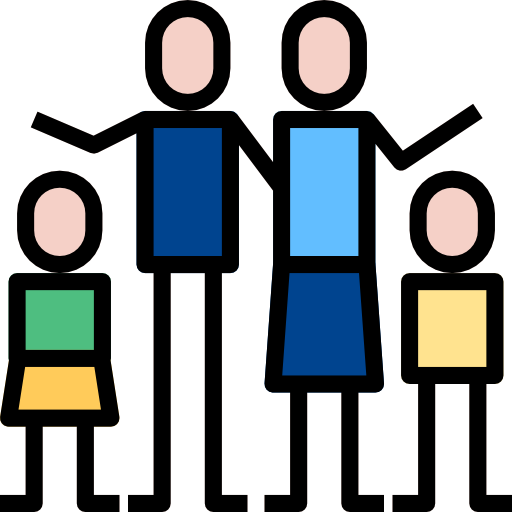 Родители и Деца Елементи
14
Родители и Деца Елементи
Всеки DOM елемент има родител
Родителите могат да се достъпят с ключовите думи .parent или .parentNode
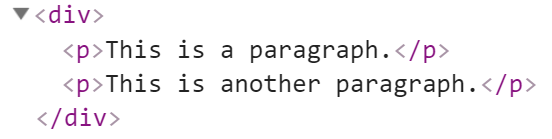 let firstP = document.getElementsByTagName('p')[0];
console.log(firstP.parent);
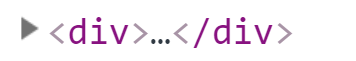 15
Родители и Деца Елементи
Когато някой елемент съдържа други елементи, това означава, че той е родител на тези елементи
Също така тези елементи са деца на родителя
Те могат да бъдат достъпени по ключова дума .children
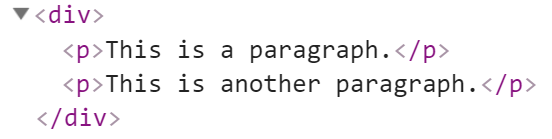 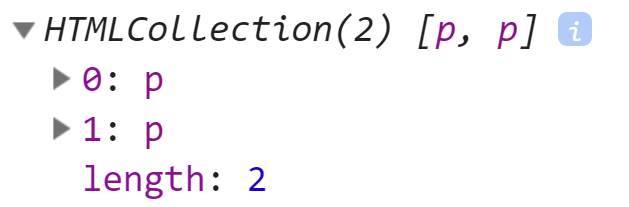 let pElements = document.getElementsByTagName('div')[0].children;
16
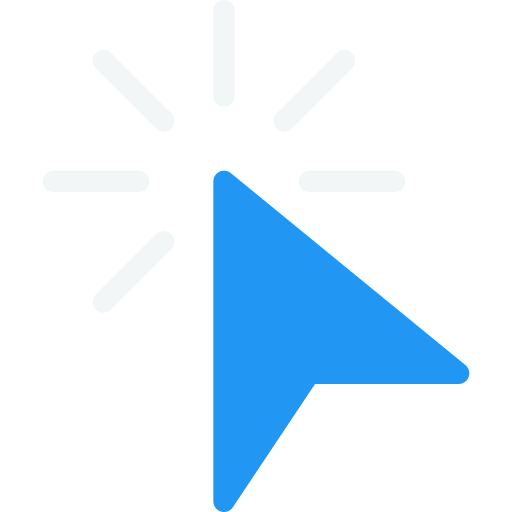 DOM Събития
Работа с DOM събития
17
DOM Събития
Събитията са действия или явления
Те позволяват на JavaScript да задава обработващи събития на различни елементи
Събитията обикновено се използват в комбинация с функции
Функцията няма да се изпълни преди да се случи събитието
htmlRef.addEventListener('click', handler);
18
Какво научихме в този час?
DOM е програмен API за HTML и XML документи
DOM манипулации
Родители и Деца Елементи
Всеки DOM елемент има родител
DOM Събития
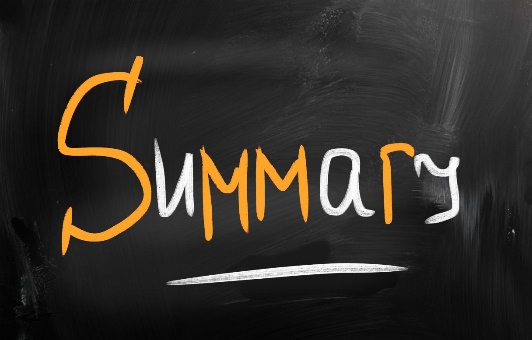 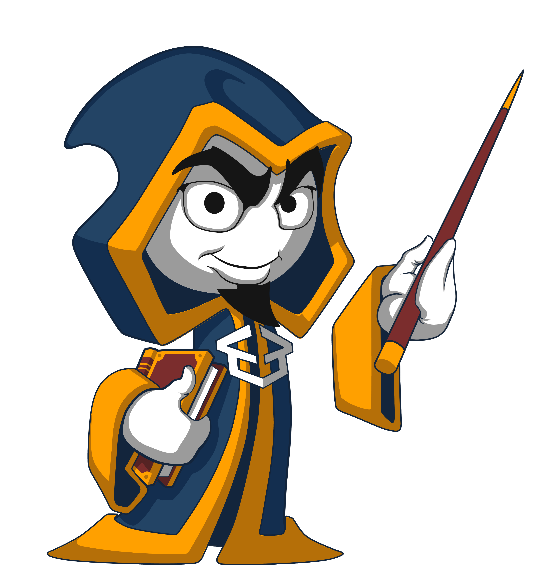 19
DOM
https://it-kariera.mon.bg/e-learning/
Лиценз
Настоящият курс (слайдове, примери, видео, задачи и др.) се разпространяват под свободен лиценз "Creative Commons Attribution-NonCommercial-ShareAlike 4.0 International"




Благодарности: настоящият материал може да съдържа части от следните източници
Книга "Принципи на програмирането със C#" от Светлин Наков и колектив с лиценз CC-BY-SA
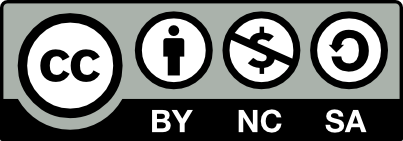 21